Образование  на животни вештиниХрана која штетно влијание врз нашето здравјепрв дел
Совет на III  одделение
ОУ „Даме Груев“ Битола
На нашето тело му е потребна различна храна за да може да расте и развива
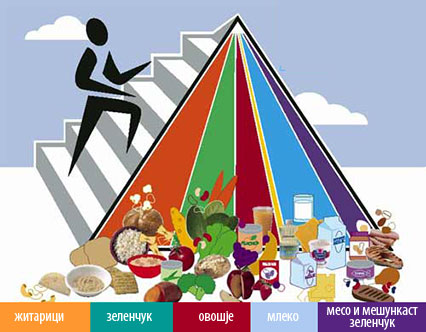 Кога нешто јадеме во поголеми количини тоа станува штетно. Некоја храна е поздрава, а некоја друга  е помалку здрава за нашиот организам.
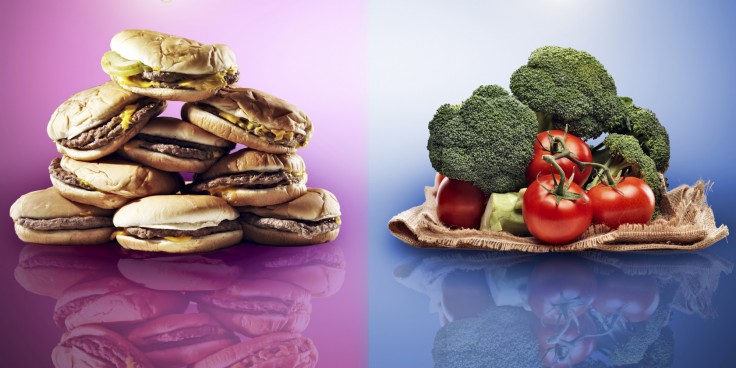 Нездрава храна и последиците од истата
Која храна е нездрава храна?
брза храна (хамбургери, хот-дог);
гумени бонбони;
бели печива; 
грицки (смоки,разни чипсови);
овошни сокови со конзерванси и газирани сокови; 
слатки производи (колачиња,торти) и сл.
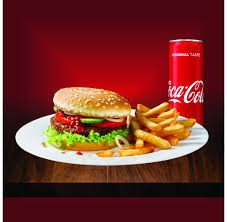 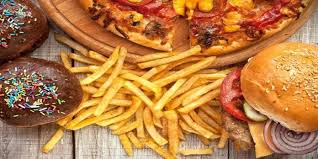 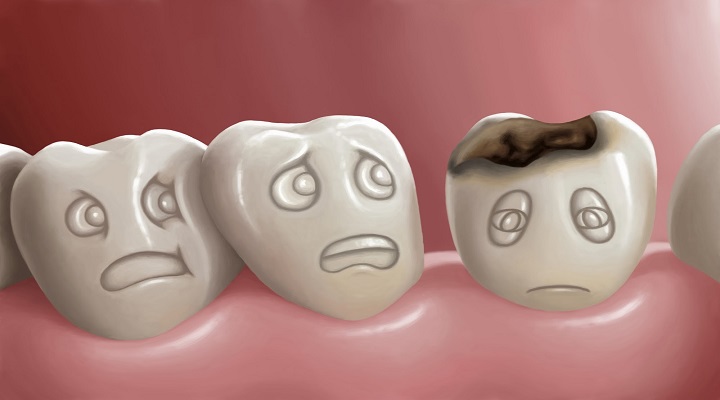 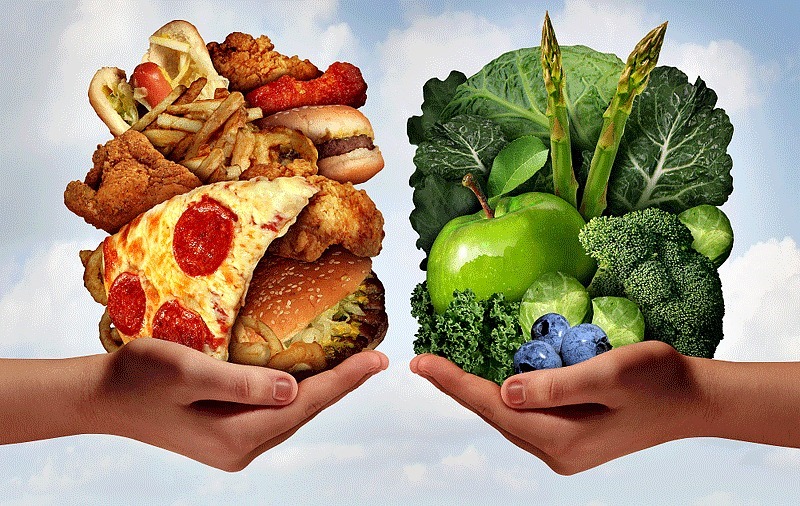 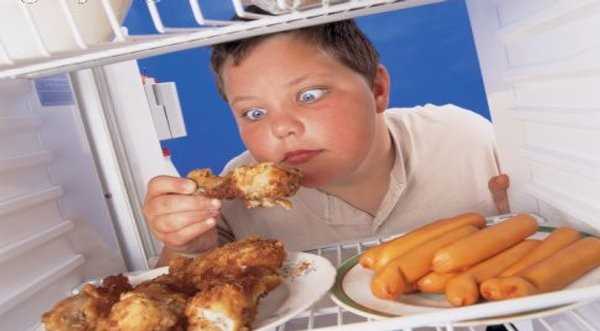 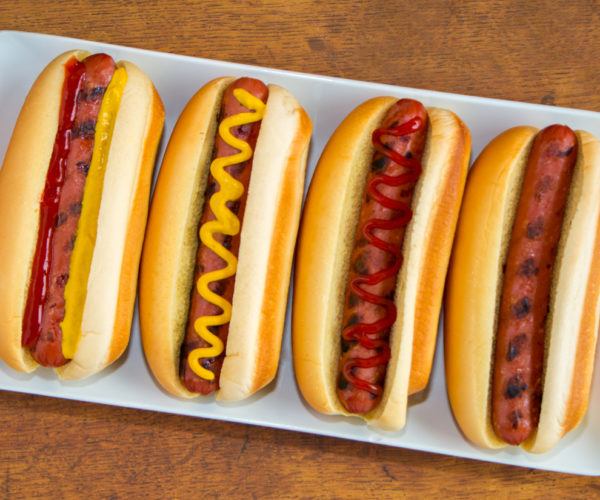 Што предизвикува нездравата храна?
Дебелина
	Медицинска состојба која предизвикува здравствени проблеми во здравјето, што доведува до намален просечен животен век.
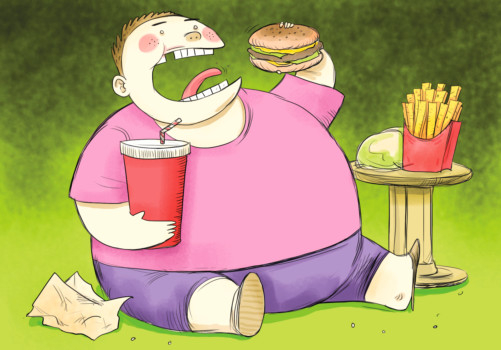 Дијабетес (шеќерна болест)

	Луѓето кои страдаат од дијабетес, независно од кој тип, имаат покачени вредности на гликоза (шеќер) во крвта. 

	Во Република Македонија дијабетесот е многу често заболување од кое страдаат околу 120.000 лица.

	Постојат три типа на дијабетес, но тип 2 најчесто се поврзува со прекумерната тежина или како што најчесто го нарекуваат „стекнат дијабетес“.
Кариес 

		Кариесот доведува до разорување на забот. 

		Кариесот е инфекција која најчесто е 			со бактериско потекло, па така тие бактерии 		произведуваат киселина во присуство на 			јаглехидрати какви што се:
                      сахароза, фруктоза и гликоза.

Редовната орална хигиена и секако промени во исхраната го намалуваат ризикот од појава на кариес.
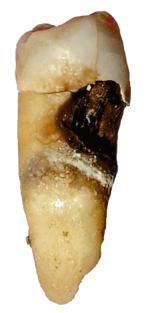 Срцеви заболувања

	 Веројатноста од заболување од срцеви болести е поголема од просечната кај дебелите луѓе. 
	Вишокот на килограми дополнително го оптеретуваат срцето и крвните садови. 
	Поради лошиот начин на исхрана, се нарушува метаболизмот на мастите во организмот.
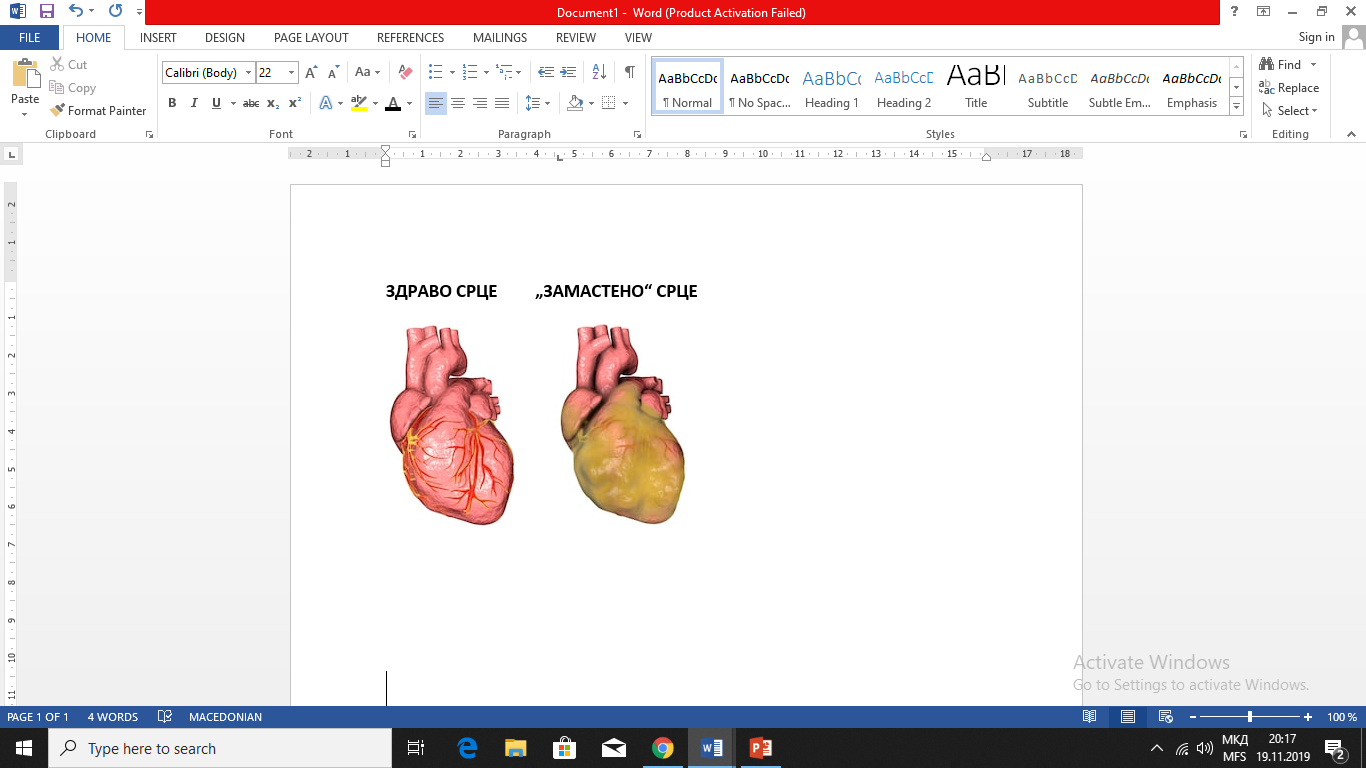